Anatomy
- Cattle have 1 udder that is divided into 4 quarters, and each quarter is a8ached to 1 teat. Each quarter is separate from one another.
- The medial and lateral suspensory ligaments provides support for the udder. 
- The wall of the teat is made up of 5 histologic layers. From superficial to deep these layers are:
Skin 
2. Muscular layer (both circular and longitudinal muscles represented)
3. Highly vascular connective tissue layer
4. Submucosa                     5. Mucosa.
Blood supply
■ mammary arteries (external pudic)
- Cranial mammary artery: fore part 
- Caudal mammary artery: rear part
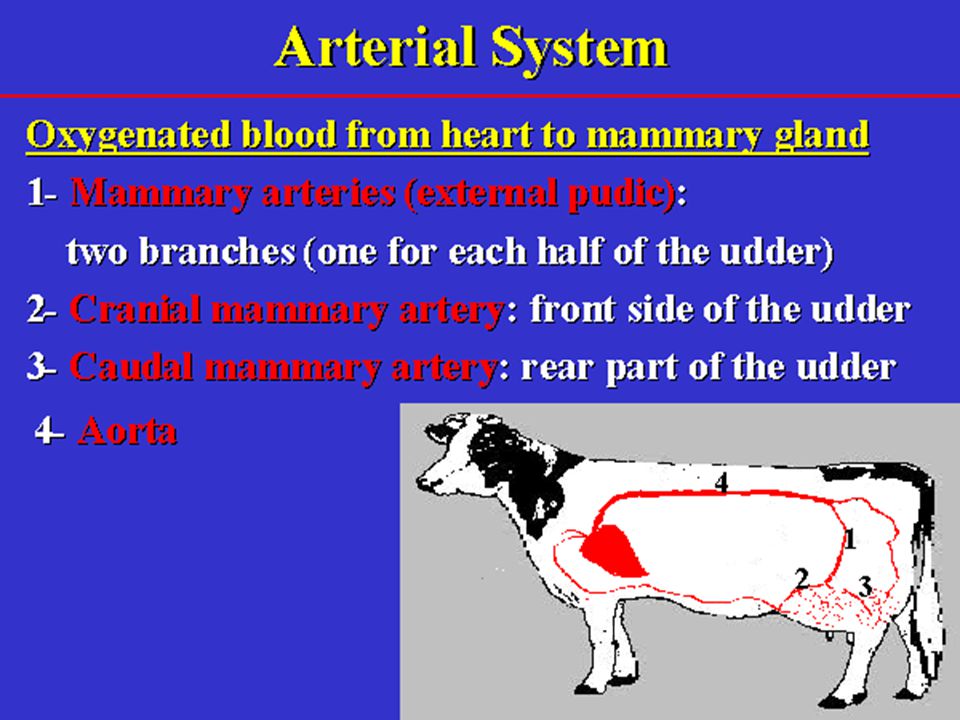 instrument
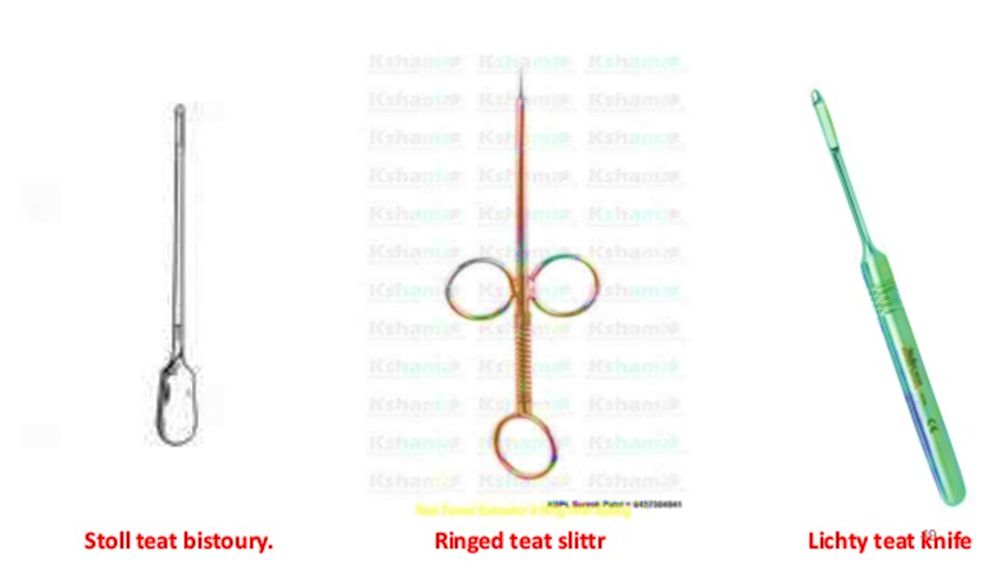 Surgical affection of the teat
1-supernumerary teats
2- contractile teat sphincter
3-enlarged teat orifice
4-calculus
S-polyps of the teat canal
6-occulusion of the teat orifice
7-teat fistula
1-supernumerary teats
1-Amputation of supernumerary teats 
Supernumerary teats can be present anywhere on the udder, but more common posterior to the last two normally –placed teats. It may be functional or non-functional; it may interfere with milking procedure.
Procedure: 
1-Anesthesia by ring block at the base of the teat by 2%lidocaine HCl.
2-Prepare the site of operation for aseptic surgery.
3-Teat is removed by two elliptical incisions at the junction of the teat and skin and skin of the udder. Or can be removed by scissors or an emasculatome.
4-Incised area is sutured by using cruciate mattress or simple interrupted stitches using non-absorbable suture material.